Exploring the Safety Concerns of the V-22 Osprey
Isabel Mancini and Emily Marshall
Florida Institute of Technology
Region II Student Conference, April 3-4, 2025
History of the V-22 Osprey
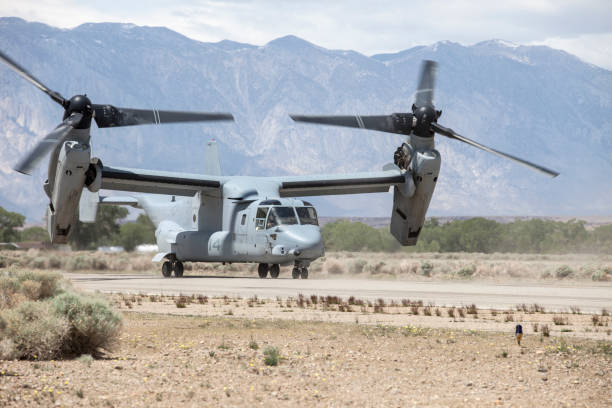 Developed in 1980s
Uses tiltrotor technology
Development completed in 2005
Entered service in 2007
MV-22 Osprey [1]
2 / 31
What makes the V22-Osprey Unique
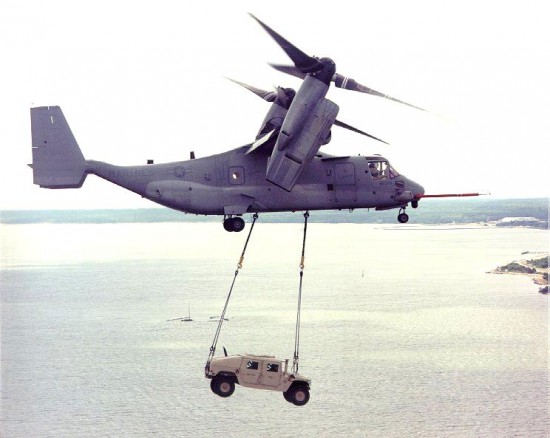 Twin tilt rotor aircraft
VTOL 
Aerial refueling 
Approximately 1000 miles range
Reaches over 300 mph
MV-22 Osprey transporting a vehicle [18]
3 / 31
Features of the V-22 Osprey
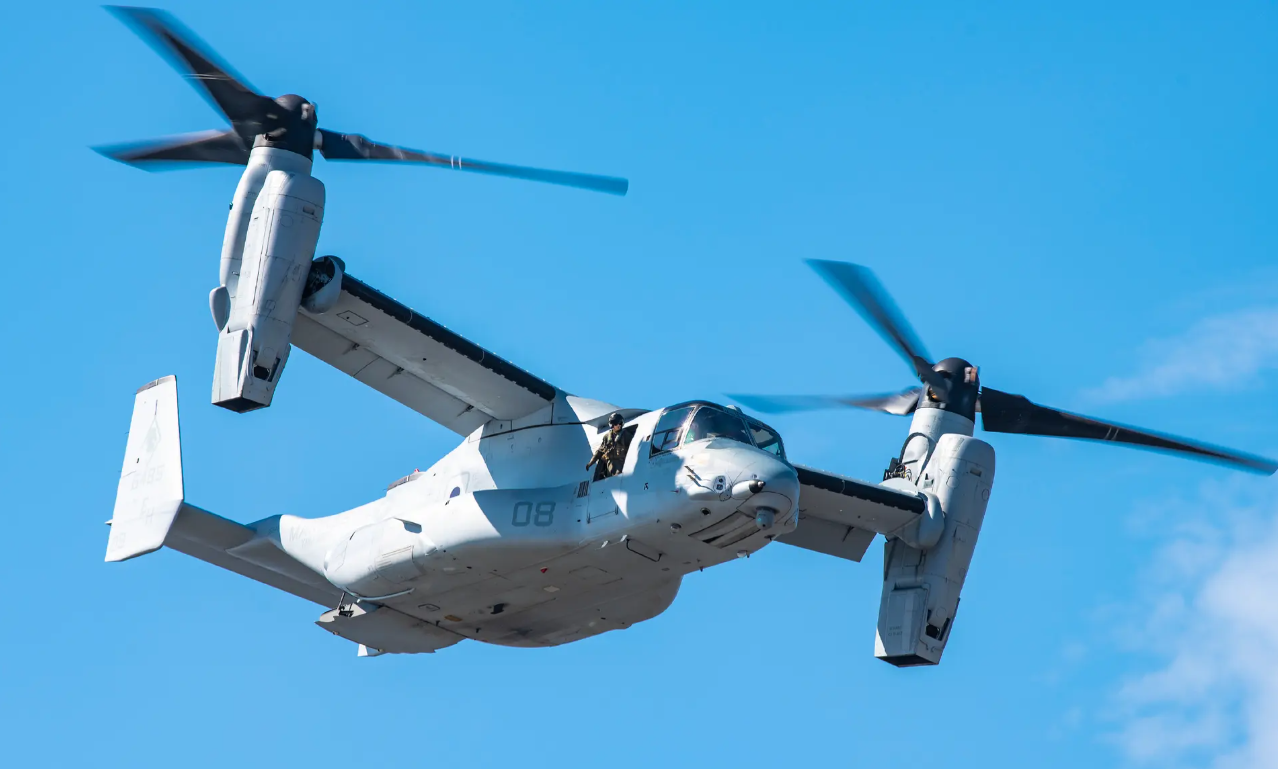 Bell Boeing V-22 Osprey [21]
4 / 31
Graph of Casualties
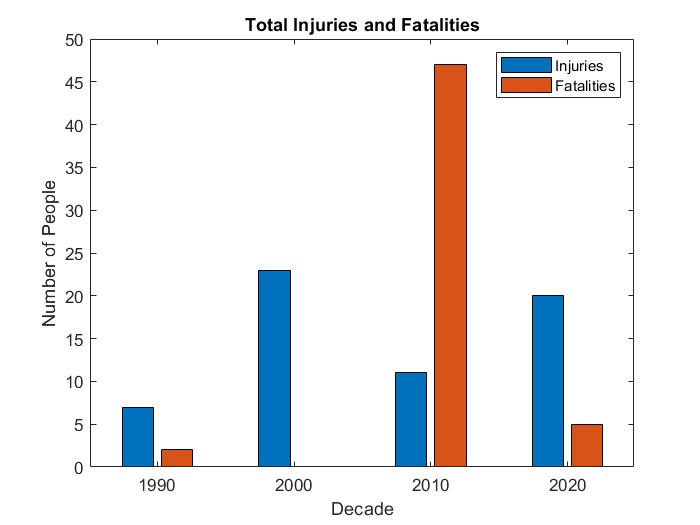 5 / 31
Vortex Ring State
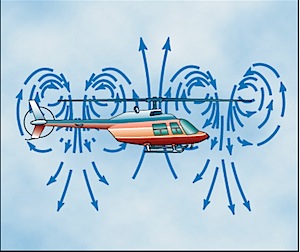 Occurs during landing
Pilots approach landing site 
Pilot has no control over lift 
Free fall feeling to crew
Diagram of Vortex Ring State [25]
6 / 31
Process of Vortex Ring State
Approaches landing too quickly
7 / 31
Process of Vortex Ring State
Downwash gets pushed up
Approaches landing too quickly
8 / 31
Process of Vortex Ring State
Downwash gets pushed up
Approaches landing too quickly
Downwash wraps around airfoil
9 / 31
Process of Vortex Ring State
Downwash gets pushed up
Approaches landing too quickly
A ring vortex pocket is produced
Downwash wraps around airfoil
10 / 31
Vortex Ring State
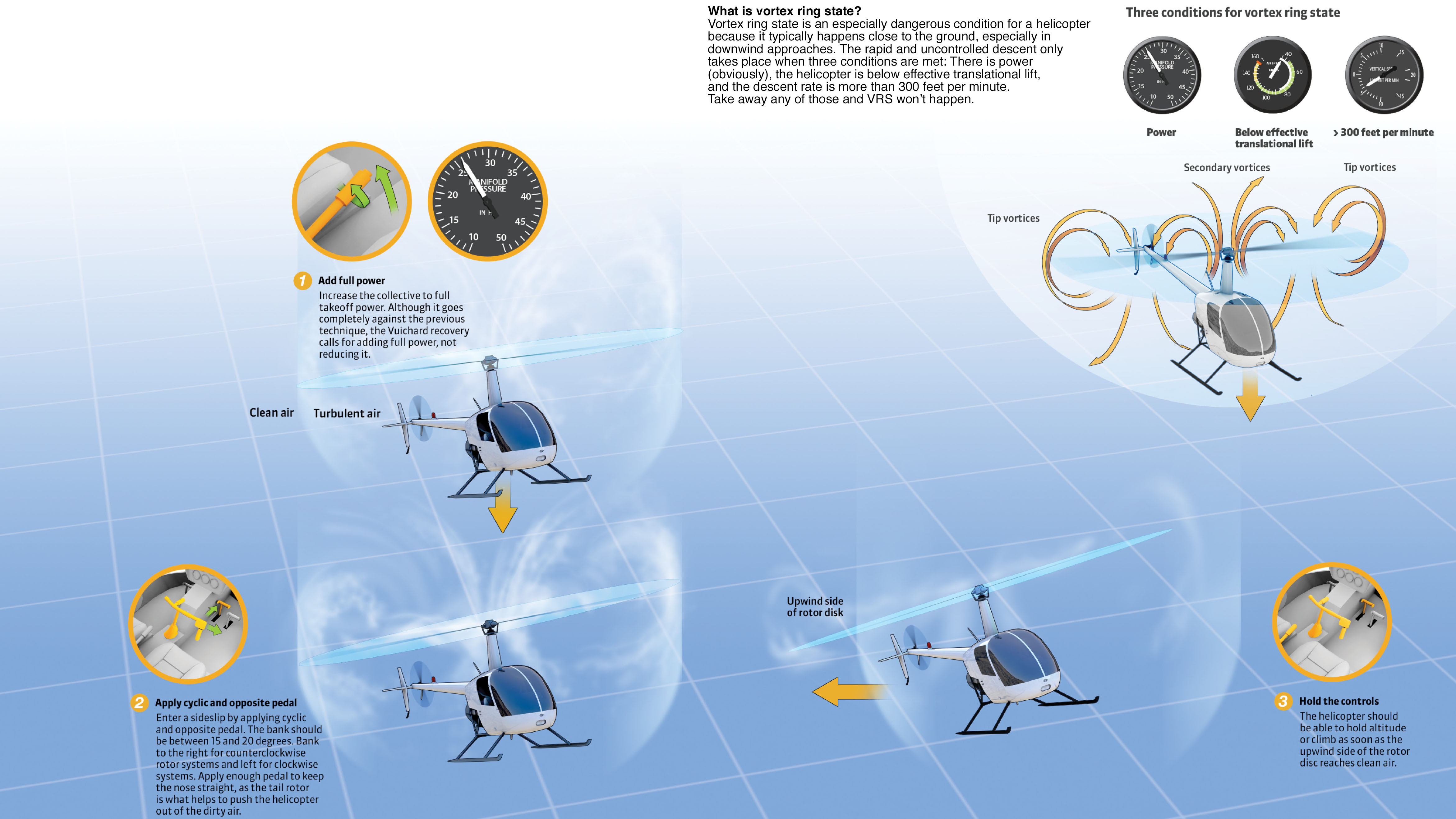 Diagram of Vortex Ring State [17]
11 / 31
Vortex ring state recovery
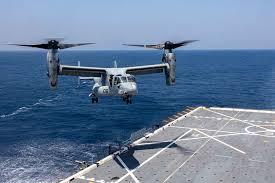 Recognize vortex ring state 
Accelerate forward and downward 
Osprey is already close to the ground
Osprey Landing [26]
12 / 31
Gearbox Malfunctions
Proprotor gearboxes allow the nacelles to transition
Malfunctions often due to a crack, or excessive wear.
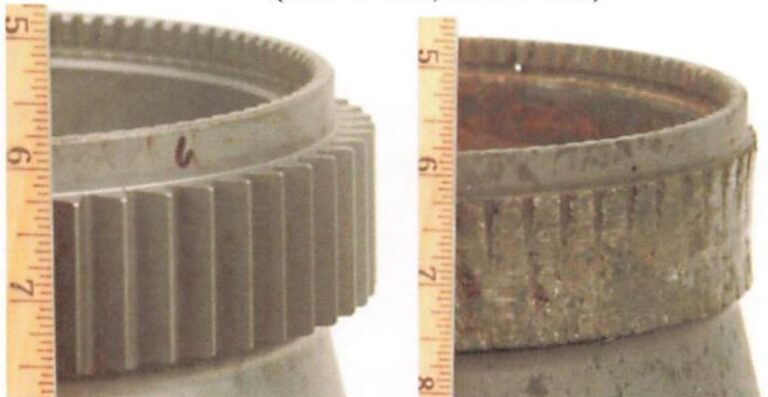 Gears Worn Down from CV-22 Osprey [7]​
13 / 31
Gearbox Malfunctions
Most recent crash in 2023
Produced by Universal Stainless
Lawsuits due to non-metallic inclusions
X-53 steel alloy
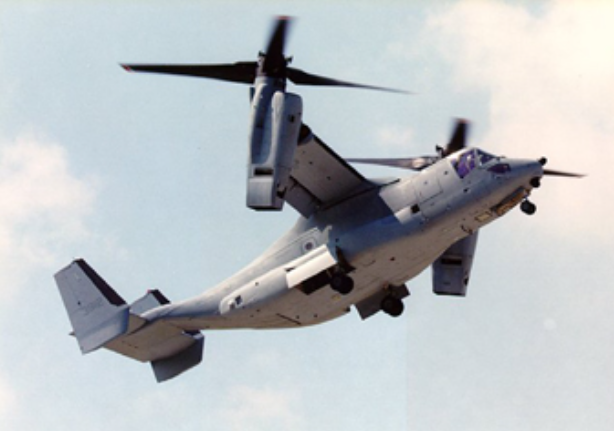 V-22 Osprey [24]
14 / 31
Input Quill Assembly
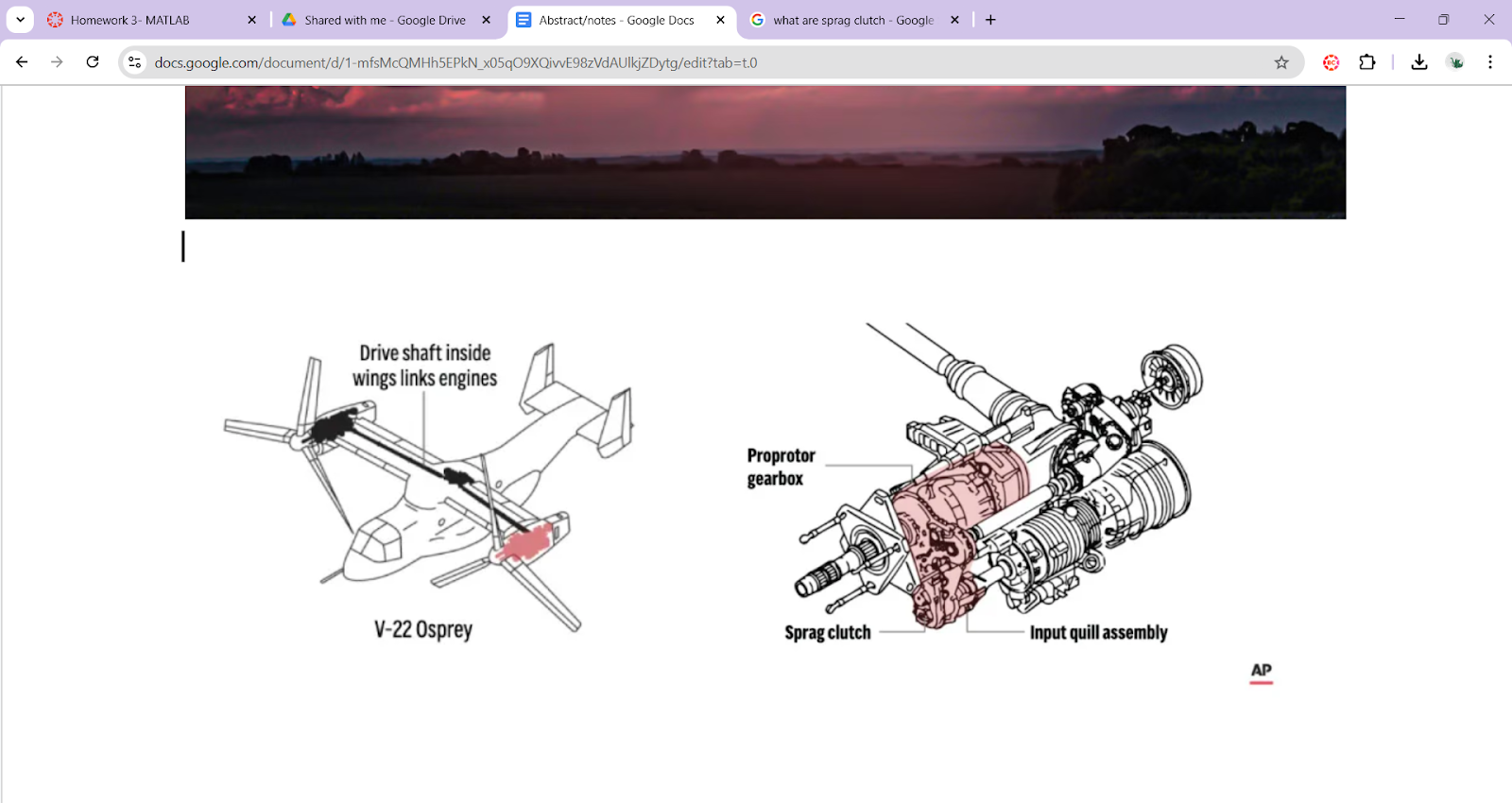 Transmits power to nacelles 
Allows for the proprotors to rotate
Sprag clutches 
Most recent crash June 2022
Diagram of Proprotor Gearbox Location [3]
15 / 31
Input Quill Assembly
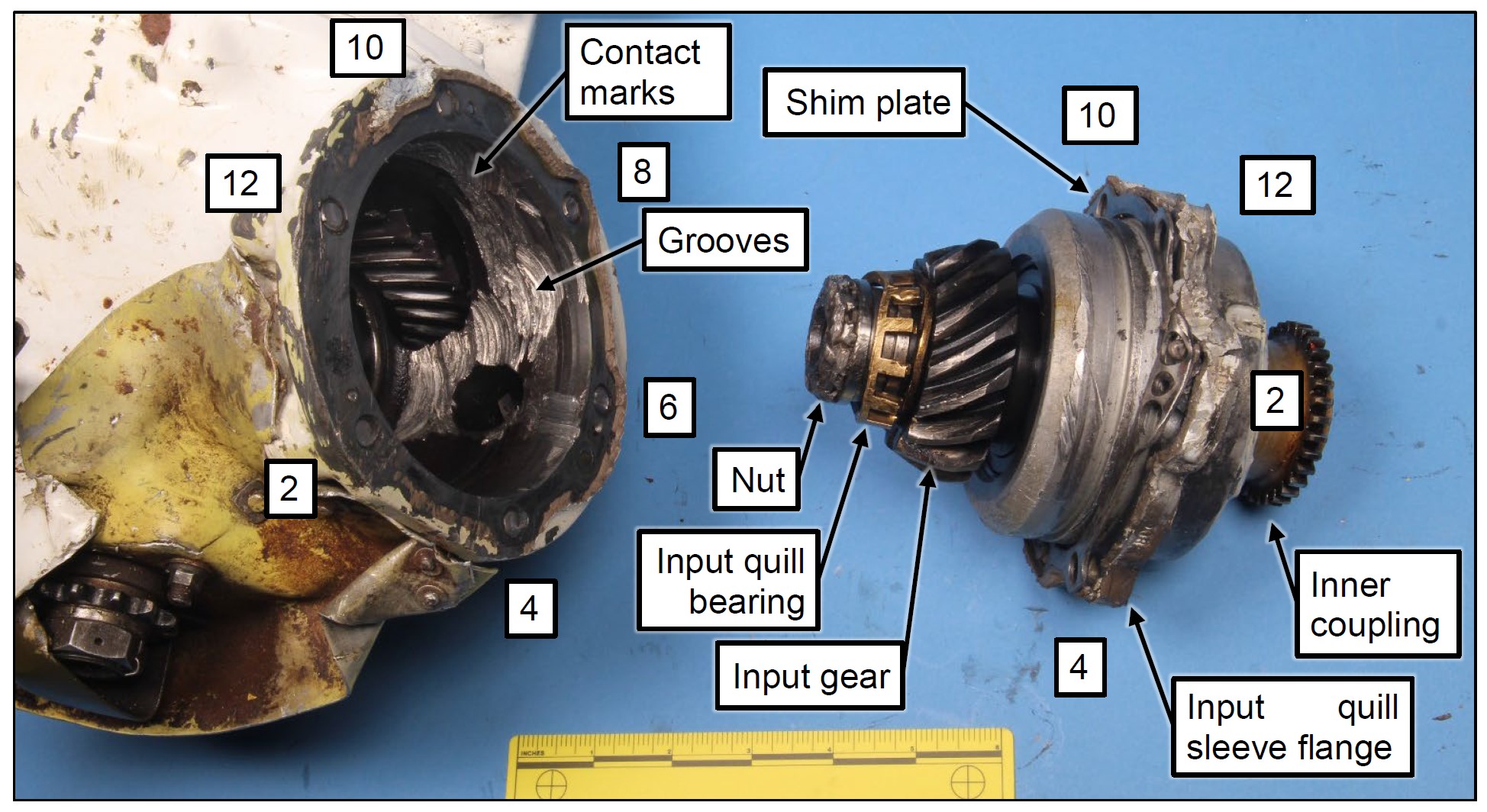 Input Quill and TGB of Bell UH-1H [20]
16 / 31
How Hard Clutch Engagements Occurs
Sprag gears don’t catch
17 / 31
How Hard Clutch Engagements Occurs
Power cannot be transferred
Sprag gears don’t catch
18 / 31
How Hard Clutch Engagements Occurs
Power cannot be transferred
Sprag gears don’t catch
The proprotor loses power
19 / 31
How Hard Clutch Engagements Occurs
Power cannot be transferred
Sprag 
gears don’t catch
Aircraft rolls
The proprotor loses power
20 / 31
Input Quill Assembly Solution
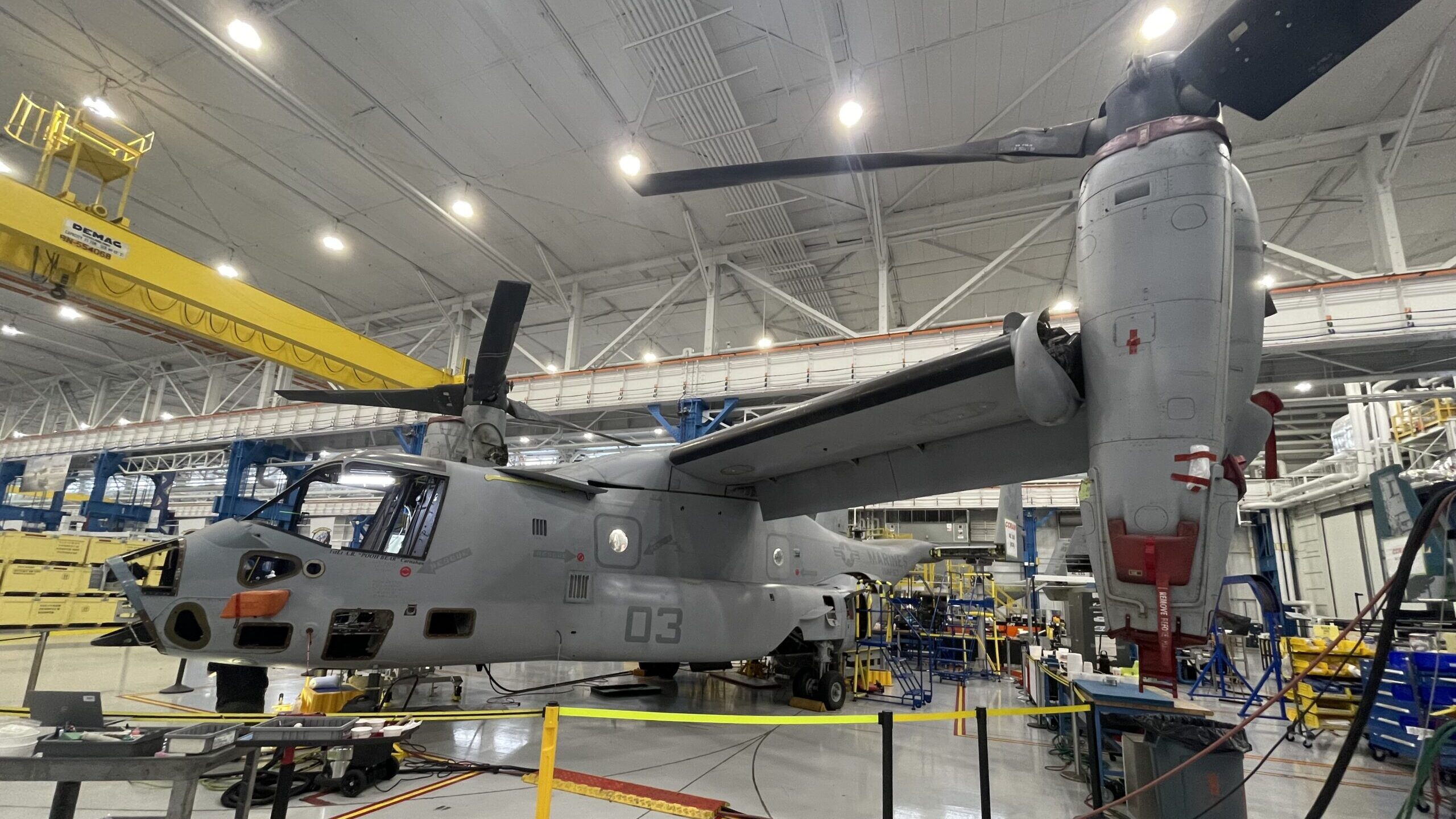 Input Quill hours started being logged
No fatalities since new solution
Grounded twice after solution implementation
V-22 Osprey undergoing an Upgrade [23]
21 / 31
Inadequate Pilot Response
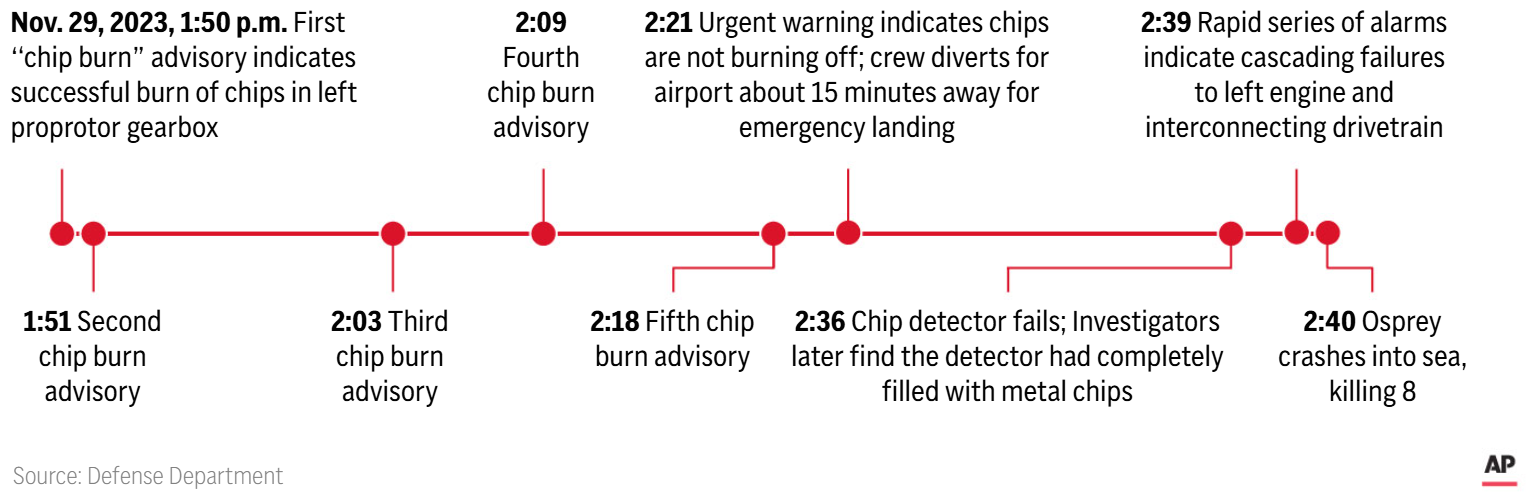 Timeline of the November 2023 Crash [9]
22 / 31
Improper Maintenance
Low operational readiness 
Different thresholds of maintenance  
Manual gets overlooked 
History of falsified maintenance records
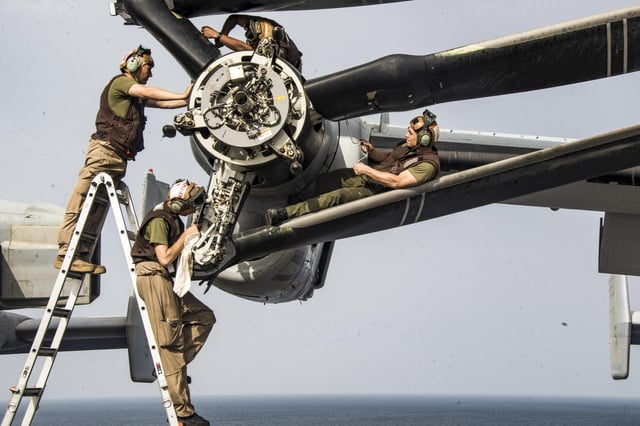 Maintenace crew working on a Nacelle [22]
23 / 31
Direct Responses to the Concerns
Flight hour minimum required on gearboxes
Osprey is not cleared to travel 30 minutes offshore
Ospreys were grounded,  predicted to resume operations this year (2025)
24 / 31
Direct Responses to the Concerns
Flight hour minimum required on gearboxes
Osprey is not cleared to travel 30 minutes offshore
Ospreys were grounded,  predicted to resume operations this year (2025)
25 / 31
Direct Responses to the Concerns
Flight hour minimum required on gearboxes
Osprey is not cleared to travel 30 minutes offshore
Ospreys were grounded,  predicted to resume operations this year (2025)
26 / 31
Direct Responses to the Concerns
Refined Triple Melt Steel
New Chip Detectors
New Input Quill Assembly
Flight Data Sensors
27 / 31
Direct Responses to the Concerns
Refined Triple Melt Steel
New Chip Detectors
New Input Quill Assembly
Flight Data Sensors
28 / 31
Direct Responses to the Concerns
Refined Triple Melt Steel
New Chip Detectors
New Input Quill Assembly
Flight Data Sensors
29 / 31
Direct Responses to the Concerns
Refined Triple Melt Steel
New Chip Detectors
New Input Quill Assembly
Flight Data Sensors
30 / 31
Conclusion
Advancement in technology 
Reoccurring safety issues 
No replacement can be found or made
Vehicle will be safe when mechanics are reworked
31 / 31
V-22 Osprey vs C-2A Greyhound
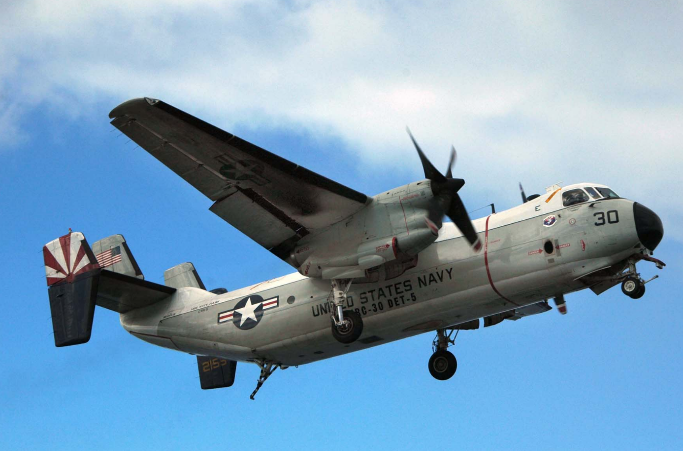 Stopped being produced in 1987
Transports cargo and personnel 
Osprey was set to replace them 
Brought back temporarily 
Top speed 395 mph
Navy C-2A Greyhound (G-123) [14]
33
Resources
[1] Sierrarat, “V 22 Osprey Pictures, images and Stock Photos,” iStock Available:
https://www.istockphoto.com/photos/v-22-osprey.
[2] Katz, J., “Air Force says ‘catastrophic’ mechanical failure, ‘causal’ crew decisions led to deadly V-22 crash,”
Breaking Defense Available: https://breakingdefense.com/2024/08/air-force-says-catastrophic-mechanical-failure-
causal-crew-decisions-led-to-deadly-v-22-crash/.
[3] Copp, T., “Japan osprey crash caused by cracks in a gear and pilot’s decision to keep flying, Air Force says,” AP
News Available: https://apnews.com/article/osprey-crash-japan-3b7b0951074334bec0f6a54da6309c31
[4] Toropin, K., and Novelly, T., “Military daily news,” Military.com Available: https://www.military.com/daily-
news/2 024/08/21/ flaw-osprey-gears-was-known-decade-prior-deadly-japan-crash-internal-report-shows.html
[5] Ahn, J., “Universal Stainless, set to be acquired, behind Fatal Bell Boeing Osprey Crash,” HUNTERBROOK
Available: https://hntrbrk.com/usap/.
[6] Satam, P., “Poor quality control and outdated equipment at steel company behind failed gears on ill-fated CV-22
Osprey,” The Aviationist Available: https://theaviationist.com/2024/10/27/steel-company-made-failed-gear-crashed-
osprey/.
[7] Aerossurance, “Deadly delay: Catastrophic USAF CV-22B Osprey Gear Box Failure,” Aerossurance Available:
https://aerossurance.com/air-accidents-incidents/deadly-delay-catastrophic-usaf-cv-22b-osprey-gear-box-failure/.
34
Resources
[8] Johnson, K., “Marine Corps: Hard clutch engagement issue cause of fatal MV-22B Crash,” FLYING Magazine
Available: https://www.flyingmag.com/marine-corps-hard-clutch-engagement-issue-cause-of-fatal-mv-22b-crash/.
[9] Yamaguchi, M., “US and Japanese forces to resume osprey flights in Japan following fatal crash | fox40,” AP
U.S. NEWS Available: https://fox40.com/news/national/ap-us-news/ap-us-and-japanese-forces-to-resume-osprey-
flights-in-japan-following-fatal-crash/.
[10] Davis, J., Inside the most controversial U.S. military aircraft, the V-22 Osprey Available:
https://ig.space/commslink/v-22-osprey-does-it-deserve-its-controversial-reputation.
[11] Abott, R., “Marine Corps highlights new Osprey gearbox sensors in aviation plan, Navy limit at 200 miles,”
Avionics International Available: https://www.aviationtoday.com/2025/02/20/marine-corps-highlights-new-osprey-
gearbox-sensors-in-aviation-plan-navy-limit-at-200-miles/.
[12] Hynes, R., “33 things you probably don’t know about the CH-47 Chinook,” Honeywell Available:
https://aerospace.honeywell.com/us/en/about-us/blogs/33-things-you-probably-do-not-know-about-chinook-ch47.
[13] Navy, “C-2A Greyhound Logistics Aircraft,” United States Navy Available:
https://www.navy.mil/Resources/Fact-Files/Display-FactFiles/Article/2160705/c-2a-greyhound-logistics-aircraft/.
[14] Benolkin, M., “Grumman C-2A Greyhound Photo Gallery,” Cybermodeler Online Available:
https://www.cybermodeler.com/aircraft/e-2/c-2a_gallery.shtml.
35
Resources
[16] Rosenberg, Z., “Bell V-280 Valor cleared to enter engineering and Manufacturing Development Phase,” Janes
Available: https://www.janes.com/osint-insights/defence-news/air/bell-v-280-valor-cleared-to-enter-engineering-
and-manufacturing-development-phase
[17]  Twombly, I., “Technique: The vuichard recovery,” AOPA Available: https://www.aopa.org/news-and-media/all-news/2019/july/flight-training-magazine/technique-vuichard-recovery. 
[18] “Why was the Bell Boeing V-22 Osprey not worked on more?,” Aviation Stack Exchange Available: https://aviation.stackexchange.com/questions/22567/why-was-the-bell-boeing-v-22-osprey-not-worked-on-more. 
[19]  Snow, S., “Despite massive shows of air power, nearly 40 percent of Marine Ospreys are not mission capable,” Marine Corps Times Available: https://www.marinecorpstimes.com/news/your-marine-corps/2019/06/24/despite-massive-show-of-air-power-nearly-40-percent-of-marine-corps-mv-22-ospreys-are-not-mission-capable/. 
[20]  Aerossurance, “Compressive creep and the loss of a UH-1H’s tail rotor,” Aerossurance Available: https://aerossurance.com/helicopters/compressive-creep-huey-tr/. 
[21] Szondy, D., "The V-22 Osprey fleet passes 500,000 flight hours," New Atlas Available: https://newatlas.com/military/v-22-osprey-fleet-passes-500-000-flight-hour/ 
[22] 1PICRYL - Public Domain Media Search Engine, “Marines assigned to the 26th Marine Expeditionary Unit (26th MEU) perform maintenance on an MV-22 osprey on Th,” PICRYL - Public Domain Media Search Engine Public Domain Image Available: https://itoldya420.getarchive.net/amp/media/marines-assigned-to-the-26th-marine-expeditionary-unit-26th-meu-perform-maintenance-9301dd.
36
Resources
[23] 1Marrow, M., “Cause of V-22 ‘hard clutch’ issue still unknown, even as fleet repairs moving ahead of Schedule,” Breaking Defense Available: https://breakingdefense.com/2023/05/cause-of-v-22-hard-clutch-issue-still-unknown-even-as-fleet-repairs-moving-ahead-of-schedule/. 
[24] "V-22 Osprey" Marines Available: https://www.aviation.marines.mil/About/Aircraft/Tilt-Rotor/ref/the-commoner/
[25] Langer, M., "Air Vortexes" An Electric Mind https://aneclecticmind.com/2011/05/06/on-air-vortexes/
[26] “Unitas 2023: Osprey Landing,” DVIDS Available: https://www.dvidshub.net/image/7894927/unitas-2023-osprey-landing.
37